Sunday, October 18, 2020 - PM
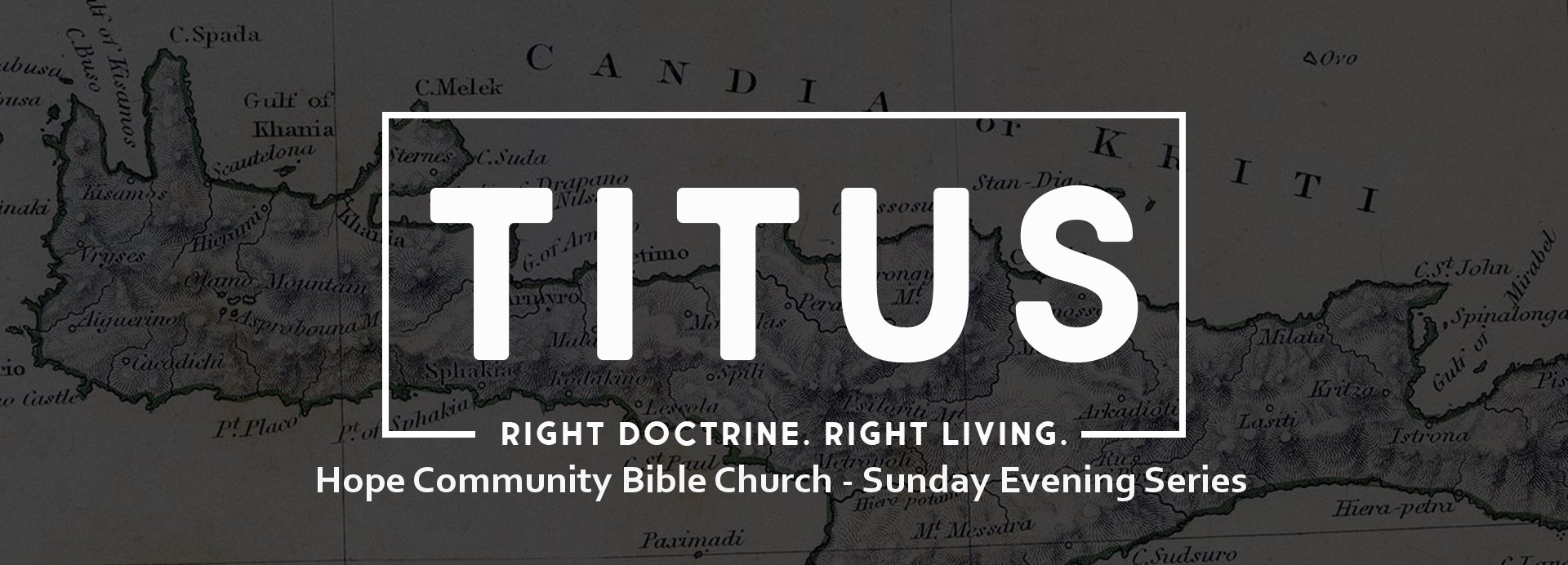 Setting in Order What Remains
Titus 1:5-9 (Part 5)
Right Doctrine – Right Living – Titus
Titus 1:5-9
5 For this reason I left you in Crete, that you would set in order what remains and appoint elders in every city as I directed you, 6 namely, if any man is above reproach, the husband of one wife, having children who believe, not accused of dissipation or rebellion. 7 For the overseer must be above reproach as God's steward, not self-willed, not quick-tempered, not addicted to wine, not pugnacious, not fond of sordid gain, 8 but hospitable, loving what is good, sensible, just, devout, self-controlled, 9 holding fast the faithful word which is in accordance with the teaching, so that he will be able both to exhort in sound doctrine and to refute those who contradict.
Right Doctrine – Right Living
Right Doctrine – Right Living
A resolve to see the church grow in quality (striving to see believers increase in spiritual maturity and Christlikeness).
A resolve to see the church grow in quantity (by training and motivating believers to evangelize – communicate the gospel to unbelievers).
A resolve to see the church grow in Spirit-directed, self-development (encouraging the saints to use their spiritual gifts for the common good of the Body and developing leaders from within the Body).
Right Doctrine – Right Living
Right Doctrine – Right Living
The charge to appoint Elders (1:5)
For this reason I left you in Crete, that you would set in order what remains and appoint elders in every city as I directed you
Right Doctrine – Right Living
Right Doctrine – Right Living
The characteristics of Elders (1:6-9)
namely, if any man is above reproach, the husband of one wife, having children who believe, not accused of dissipation or rebellion.
“Above reproach” - “not chargeable with some offense; blameless, unchargeable.”
“The husband of one wife” – “a one-woman man/husband”
“Having children who believe, not accused of dissipation or rebellion.”
Personal Characteristics
“above reproach as God’s steward”
Negative characteristics (what an elder is not to do)
Positive characteristics (what an elder is to do)
Right Doctrine – Right Living
Right Doctrine – Right Living
The characteristics of Elders (1:6-9)
For the overseer must be above reproach as God's steward, not self-willed, not quick-tempered, not addicted to wine, not pugnacious, not fond of sordid gain,
Personal Characteristics
The Negative (what an elder is not to do)
Not self-willed – arrogant; self-centered 
Not quick-tempered – inclined to explosive anger.
Not addicted to wine – not controlled by some outside influence; intoxicated
Not pugnacious - “a striker, fighter; a physically violent one – violently out of control”
Not fond of sordid gain - “greedy for gain.”
Right Doctrine – Right Living
Right Doctrine – Right Living
The characteristics of Elders (1:6-9)
For the overseer must be above reproach as God's steward, not self-willed, not quick-tempered, not addicted to wine, not pugnacious, not fond of sordid gain,
Personal Characteristics
The Positive (what an elder is to do)
“hospitable – (“philoxenos” - lover of strangers)
“loving what is good” – (“philagathos” – loving what is good)
“sensible” (“sophron” – of sound mind, sane, thoughtful, self-controlled)
“just” (“dikiaos” – just, right, righteous [in position and practice])
“devout” (“hosios” – sacred commitment, holy [set apart], pleasing to God)
“self-controlled” (“enkrates” – in power; in might; master of one’s own passions/desires
Right Doctrine – Right Living – Titus
Galatians 5:22-25
22 But the fruit of the Spirit is love, joy, peace, patience, kindness, goodness, faithfulness, 23 gentleness, self-control; against such things there is no law. 24 Now those who belong to Christ Jesus have crucified the flesh with its passions and desires. 25 If we live by the Spirit, let us also walk by the Spirit.
Sunday, October 18, 2020 - PM
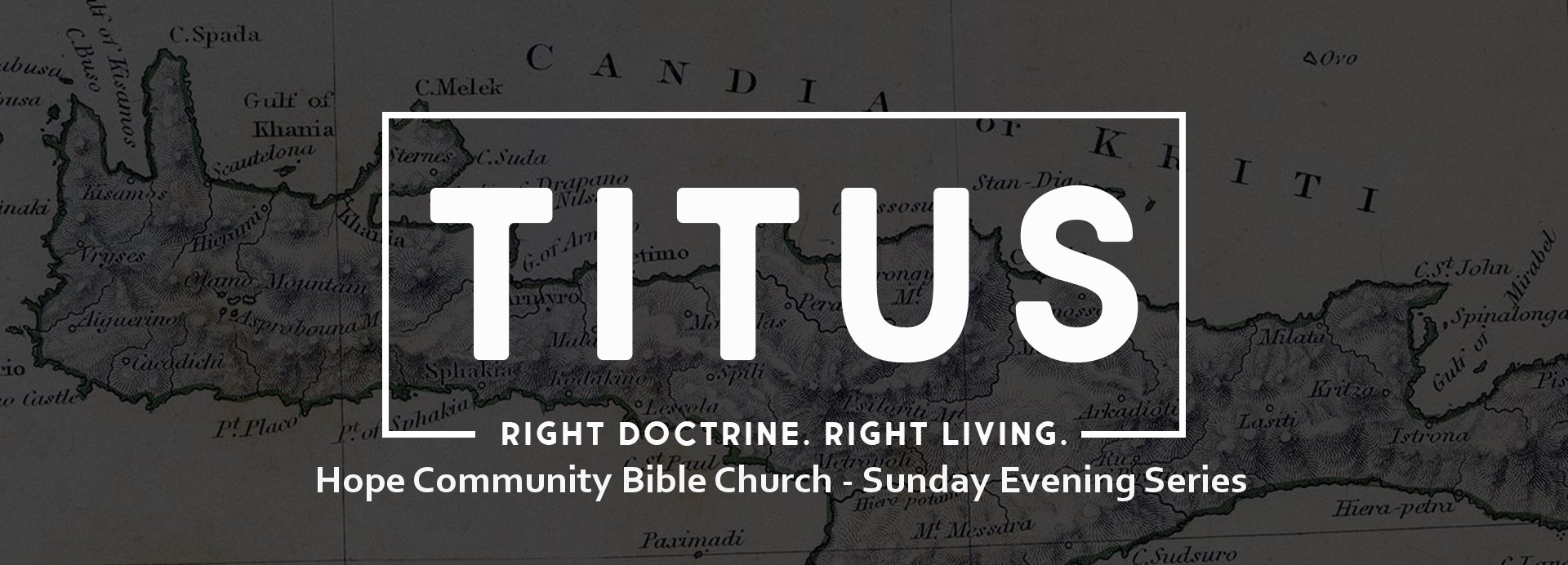 Setting in Order What Remains
Titus 1:5-9 (Part 5)